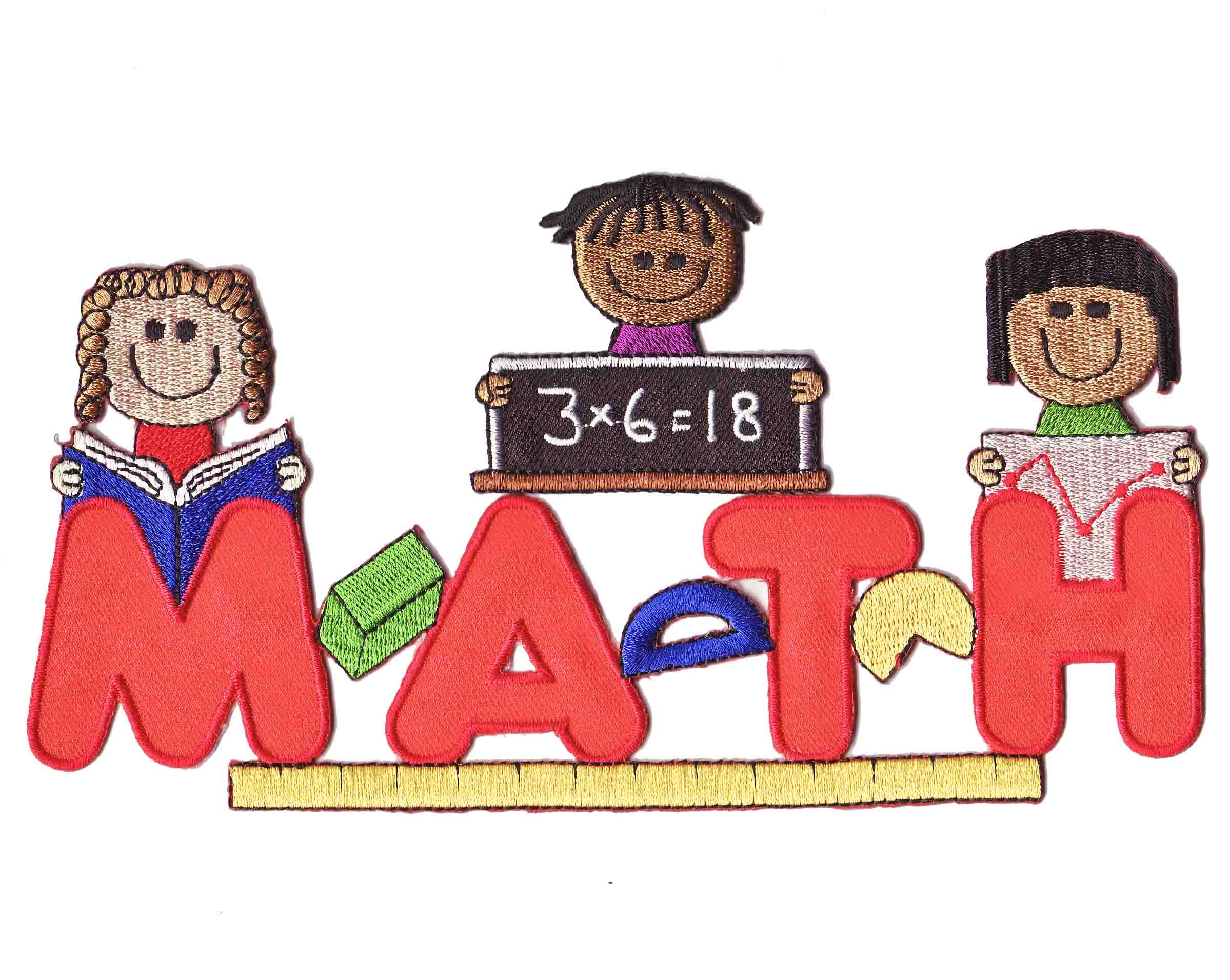 BÀI 7: PHÉP CỘNG PHÂN SỐ
I. KIỂM TRA BÀI CŨ
1. Bài tập 1: chọn kết quả đúng
2. Bài tập 2: Ghép các giá trị cho ở cột bên phải phù hợp với các phép tính cho ở cột bên trái
(2/7 + 3/7)
(5/7)
(11/7 + 3/7)
2
(2/9 + 4/9)
(2/3)
((-2)/21 + (-13)/21)
((-5)/7)
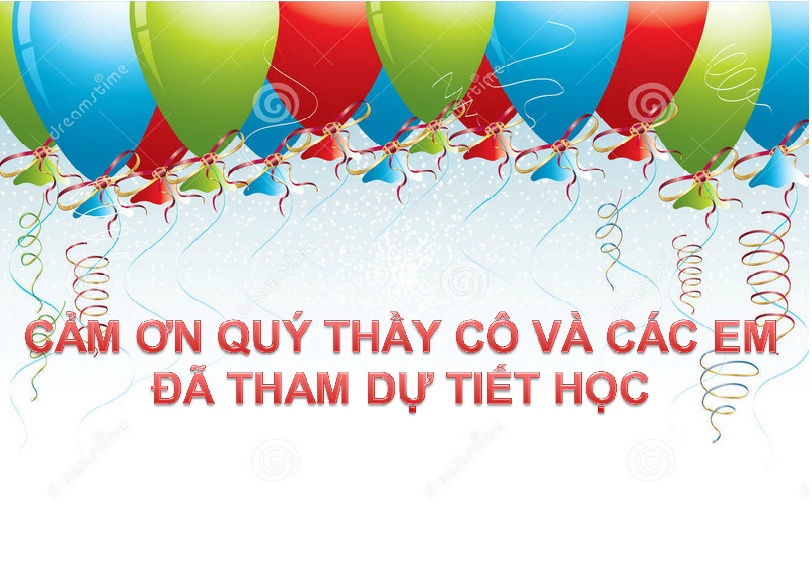